Anwendungsgebiete einer Lernplattform
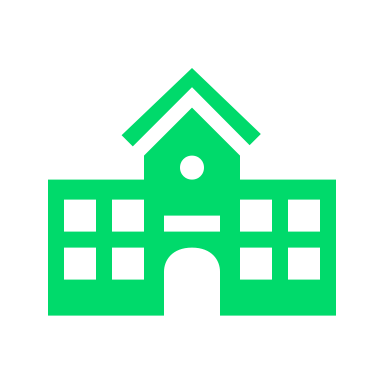 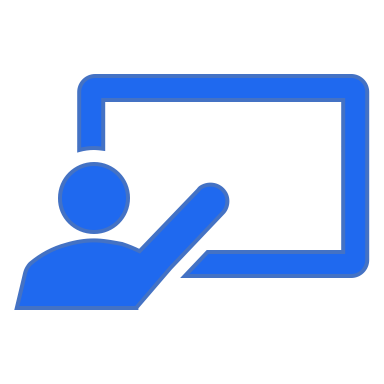 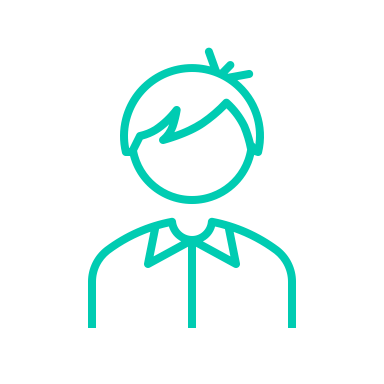 LEHRENDE
LERNENDEN
SCHULE
Mediengestütztes Lernen
Selbstgesteuertes Lernen
Individualisierter Lernweg und Lerntempo
Automatisiertes oder persönliches Feedback zum eigenen Lernstand
Wiederholung von Lerninhalten (aus vergangenen Jahrgangsstufen)
Kollaboratives Arbeiten
Organisation und zeitliche gesteuerte Bereitstellung von Lerninhalten und Lernwegen
Automatisierung bei Lernstandskontrollen
Überblick über die Lernaktivitäten der Lernenden
Kommunikation mit Lerngruppen und einzelnen Lernenden
Binnendifferenzierung innerhalb der Lerngruppe
Weiterverwendung der Kurse über Jahre und Lerngruppen hinweg
Einheitliche Plattform zur Organisation und Zusammenarbeit z.B. Arbeitskreise, Umfragen usw.
Sicherung und Bereitstellung von Unterrichtsmaterial
Datenschutz und Datensicherheit
Unterstützung der intra- und innerschulischen Kooperation
[Speaker Notes: Storytelling: ist das Erzählen von Geschichten. So werden Informationen vermittelt – und Emotionen. Gute Geschichten begeistern, fesseln und reißen mit.]